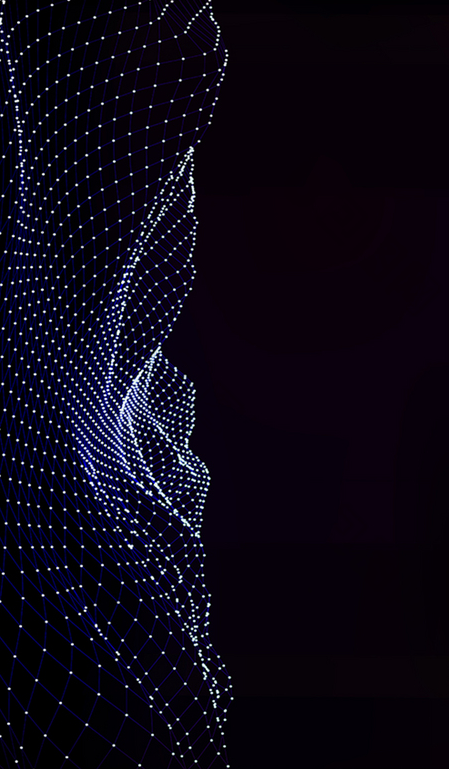 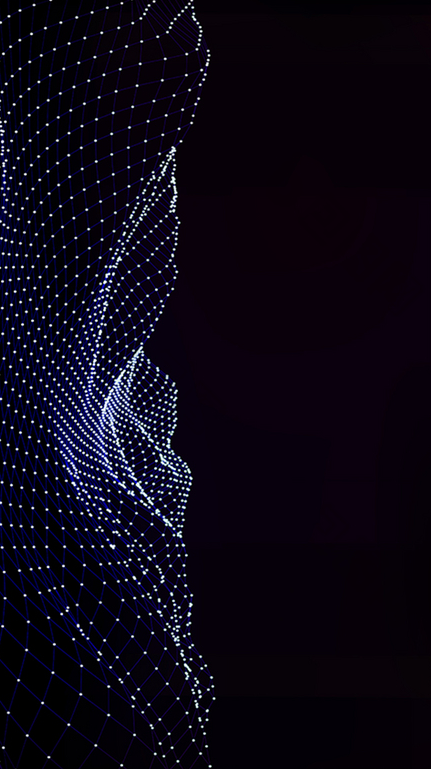 抽象空间科技PPT模板
Life isn't about waiting for the storm to pass. it's about learning to dance Life isn't it's about learning to dance in the rain.
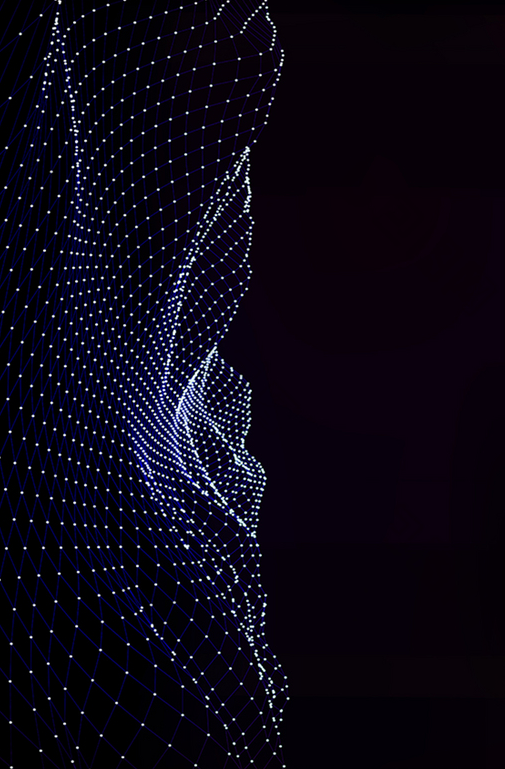 CONTENT
03
02
输入标题
01
输入标题
04
Short Text Here
输入标题
Short Text Here
输入标题
Short Text Here
Short Text Here
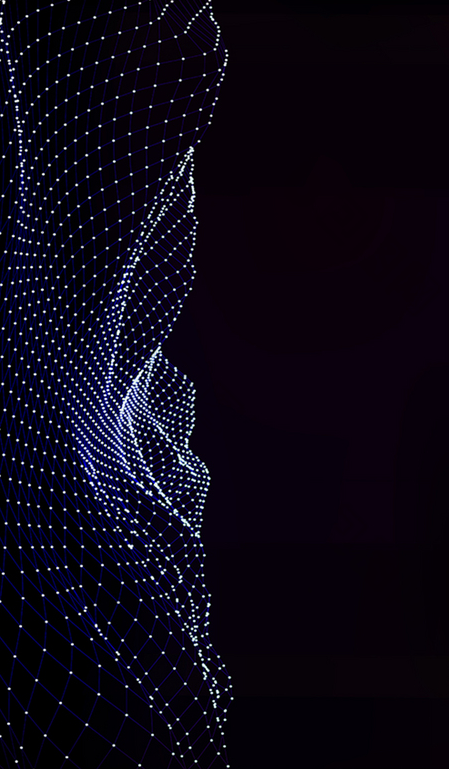 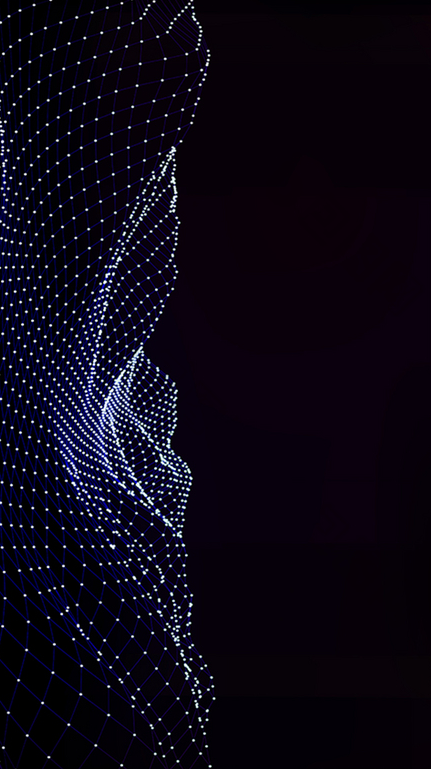 Part 01
请输入标题
Short Text Here
Lorem ipsum dolor sit amet, consectetur adipiscing elit. Nulla imperdiet volutpat dui at fermentum. Aliquam erat volutpat. Aenean lacinia lacus aliquet ante mollis,. Lorem ipsum dolor sit amet,
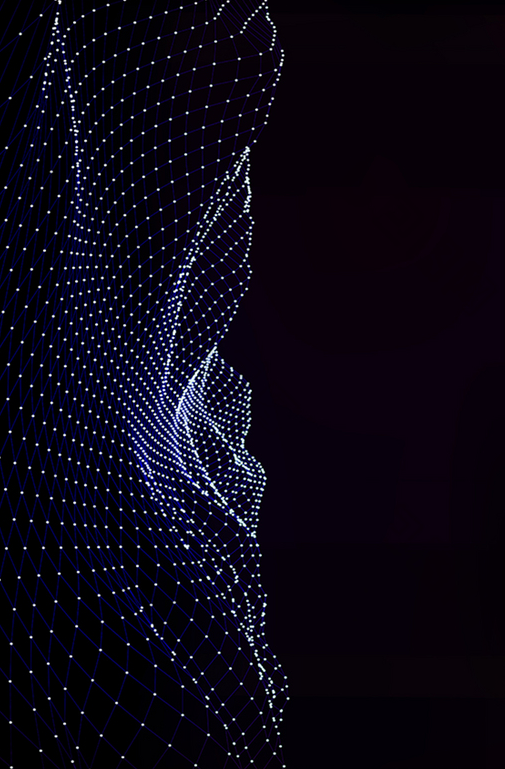 YOUR TITLE HERE
添加页面标题内容
请在此处添加具体内容，文字尽量言简意赅，简单说明即可，不必过于繁琐，注意板面美观度。请在此处添加具体内容，文字尽量言简意赅，简单说明即可，不必过于繁琐，注意板面美观度。
Short Text Here
Short Text Here
ENTER
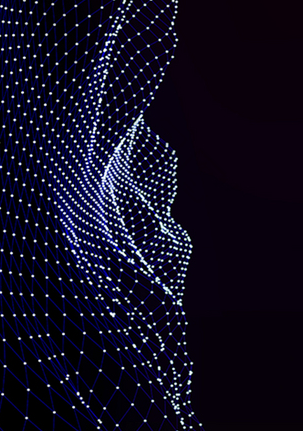 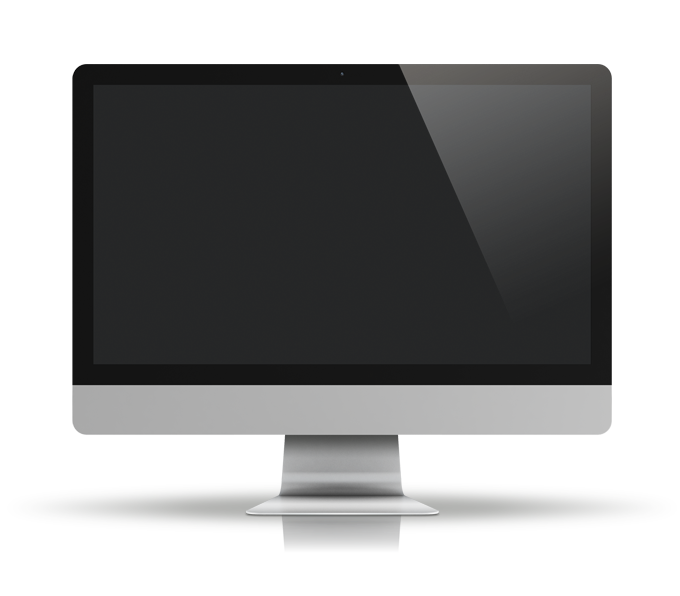 YOUR TITLE HERE
添加页面标题内容
75%
80%
90%
请在此处添加具体内容，文字尽量言简意赅，简单说明即可，不必过于繁琐，注意板面美观度。请在此处添加具体内容，文字尽量言简意赅，简单说明即可，不必过于繁琐，注意板面美观度。
powerpoint
photoshop
3D max
请输入标题
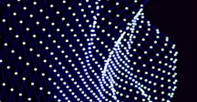 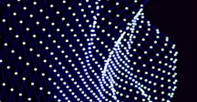 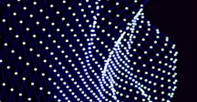 输入标题
输入标题
输入标题
Lorem ipsum dolor sit amet, consectetur adipiscing elit. Nulla imperdiet
Lorem ipsum dolor sit amet, consectetur adipiscing elit. Nulla imperdiet
Lorem ipsum dolor sit amet, consectetur adipiscing elit. Nulla imperdiet
请输入标题
输入标题
Vivamus quam dolor, tempor ac gravida sit amet, porta fermentum magna. Vivamus quam dolor, tempor ac gravida sit amet, porta fermentum magna.
输入标题
输入标题
Vivamus quam dolor, tempor ac gravida sit amet, porta fermentum magna. Vivamus quam dolor, tempor ac gravida sit amet, porta fermentum magna.
There are many variations of passages of Lorem Ipsum available but the majority have suffered
输入标题
Vivamus quam dolor, tempor ac gravida sit amet, porta fermentum magna. Vivamus quam dolor, tempor ac gravida sit amet, porta fermentum magna.
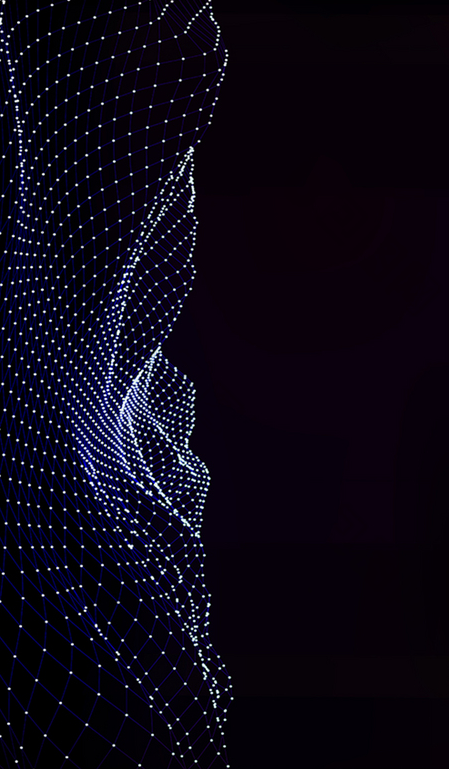 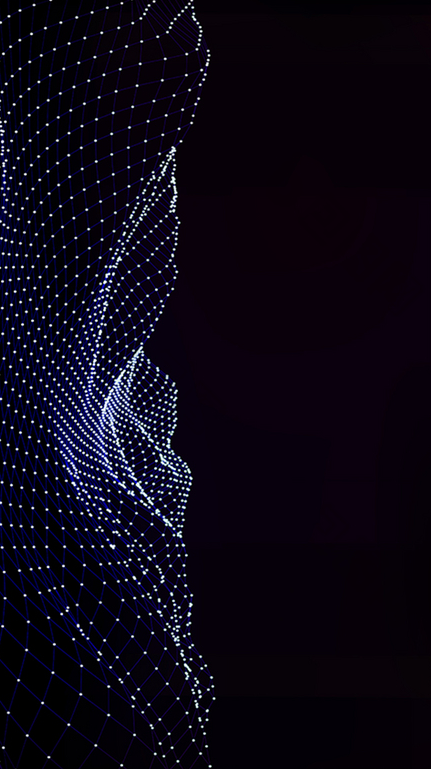 Part 02
请输入标题
Short Text Here
Lorem ipsum dolor sit amet, consectetur adipiscing elit. Nulla imperdiet volutpat dui at fermentum. Aliquam erat volutpat. Aenean lacinia lacus aliquet ante mollis,. Lorem ipsum dolor sit amet,
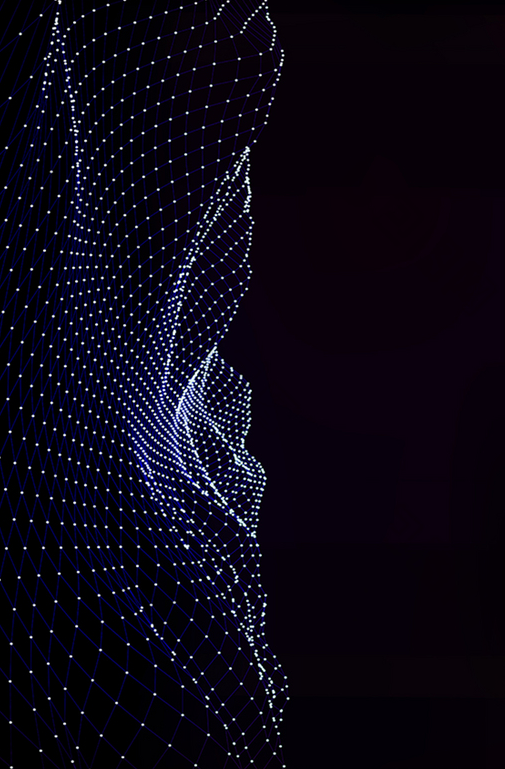 4500+
85000+
56400+
ANALYZE
CONCEPT
PROCESS
Please enter text here.Please enter text here.Please enter text Please enter text Please enter text Please enter text Please enter text
行业PPT模板http:// www.PPT818.com/hangye/
请输入标题
1000
900
800
单位：万元
输入标题
700
01
780
Please enter text here.Please enter text here.Please enter text here.
600
500
610
530
400
输入标题
460
02
300
Please enter text here.Please enter text here.Please enter text here.
200
100
输入标题
03
项目一
项目二
项目三
项目四
Please enter text here.Please enter text here.Please enter text here.
请输入标题
89,750
120,890
2,508
75,600
输入标题
输入标题
输入标题
输入标题
Lorem ipsum dolor sit amet, consectetur adipiscing elit nulla imperdiet volutpat dui at fermentum.
Lorem ipsum dolor sit amet, consectetur adipiscing elit nulla imperdiet volutpat dui at fermentum.
Lorem ipsum dolor sit amet, consectetur adipiscing elit nulla imperdiet volutpat dui at fermentum.
Lorem ipsum dolor sit amet, consectetur adipiscing elit nulla imperdiet volutpat dui at fermentum.
请输入标题
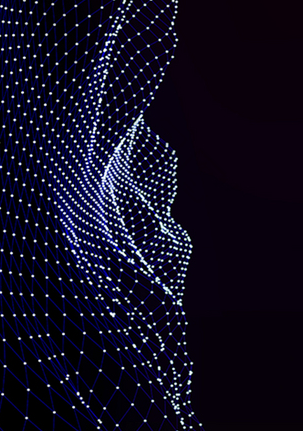 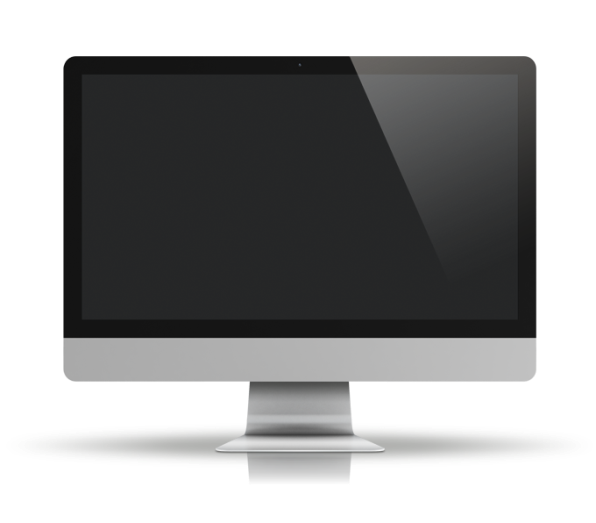 输入标题
输入标题
Lorem ipsum dolor sit amet, consectetur adipiscing elit. Nulla imperdiet
Lorem ipsum dolor sit amet, consectetur adipiscing elit. Nulla imperdiet
输入标题
输入标题
Lorem ipsum dolor sit amet, consectetur adipiscing elit. Nulla imperdiet
Lorem ipsum dolor sit amet, consectetur adipiscing elit. Nulla imperdiet
输入标题
输入标题
Lorem ipsum dolor sit amet, consectetur adipiscing elit. Nulla imperdiet
Lorem ipsum dolor sit amet, consectetur adipiscing elit. Nulla imperdiet
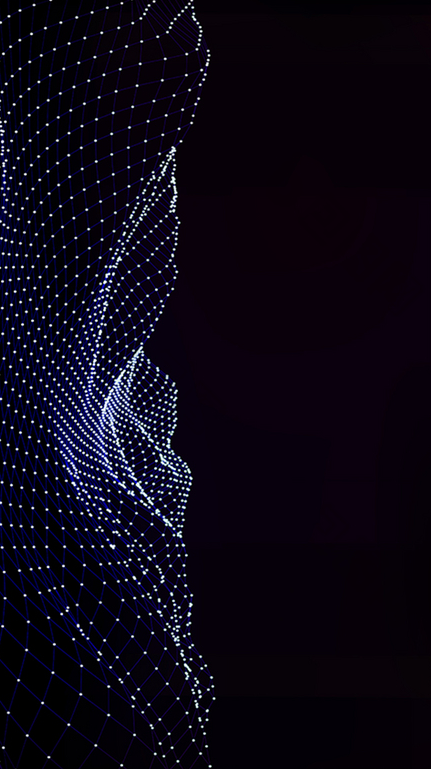 请输入标题
1.054.321
For every 6 emails received, we get 3 Phone calls. Suitable for all categories business and personal presentation, Suitable for all categories business and personal presentation, eaque ipsa quae ab illo inventore veritatis et quasi
Suitable for all category, Lorem Ipsum is not simply random text.
YOUR TITLE HERE
YOUR TITLE HERE
YOUR TITLE HERE
Vivamus quam dolor, tempor ac gravida sit amet, porta fermentum magna.
Vivamus quam dolor, tempor ac gravida sit amet, porta fermentum magna.
Vivamus quam dolor, tempor ac gravida sit amet, porta fermentum magna.
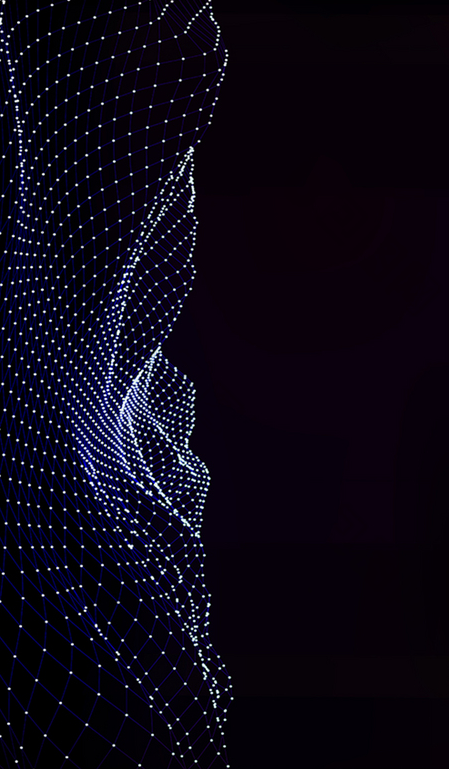 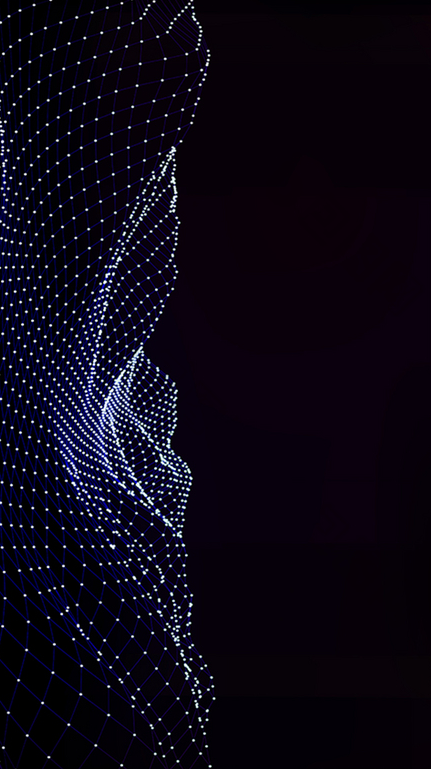 Part 03
请输入标题
Short Text Here
Lorem ipsum dolor sit amet, consectetur adipiscing elit. Nulla imperdiet volutpat dui at fermentum. Aliquam erat volutpat. Aenean lacinia lacus aliquet ante mollis,. Lorem ipsum dolor sit amet,
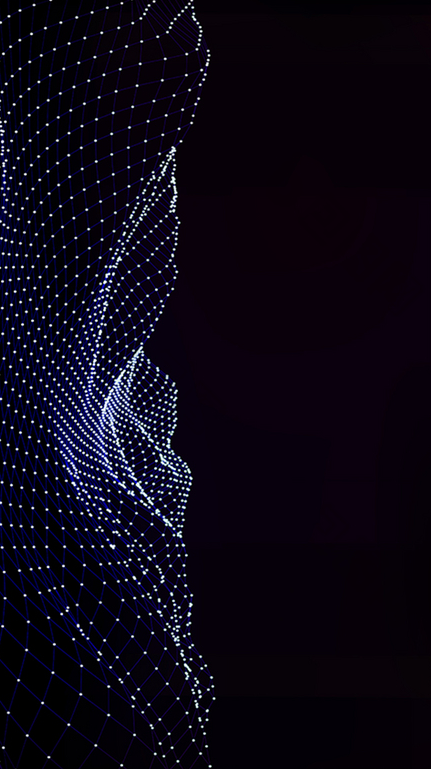 请输入标题
输入标题
输入标题
XX%
Suitable for all categories business and personal presentation
输入标题
XX%
输入标题
Suitable for all categories business and personal presentation
输入标题
XX%
输入标题
输入标题
XX%
Suitable for all categories business and personal presentation
请输入标题
输入标题
输入标题
Branding
There are many variations of the a passages lorem ipsum available, but the majority have sufferedThere are many variations of the a passages lorem ipsum available, but the majority have suffered
75%
$98M
Of shopping carts are abandoned right before the transaction its completed. Suitable for all categories
Webdesign
$75M
For every 6 emails received, we get 3 Phone calls. Suitable for all categories business and personal presentation.
SEO
$80M
请输入标题
输入标题There are many variations of passages of lorem ipsum available, but the majority  have suffered
标题
输入标题There are many variations of passages of lorem ipsum available, but the majority  have suffered
输入标题
There are many variations of passages of lorem ipsum available, but the majority
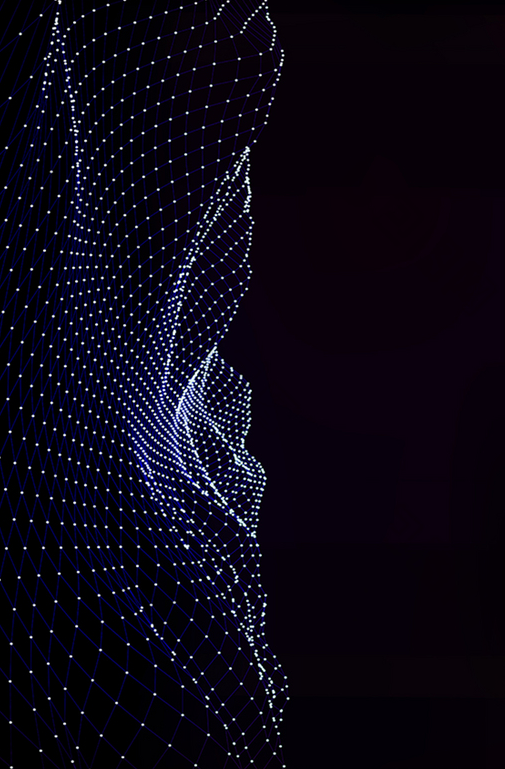 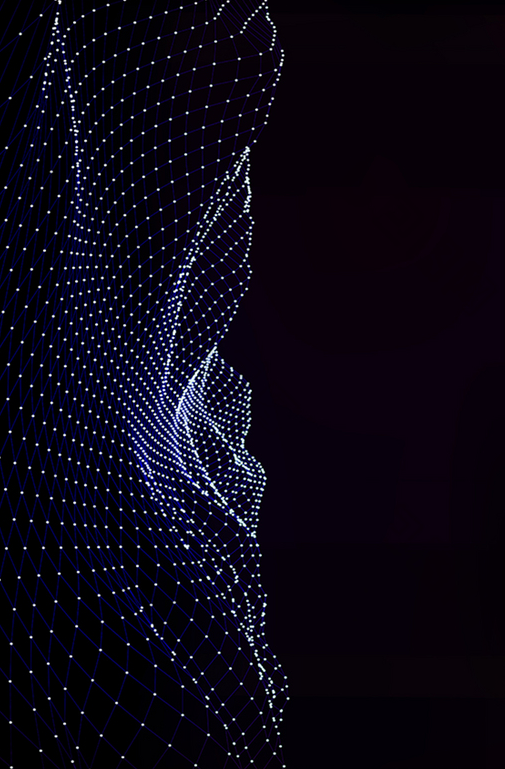 75%
90%
80%
photoshop
powerpoint
3D max
Lorem ipsum dolor sit amet, consectetur adipiscing elit. Nulla imperdiet volutpat dui at fermentum. Aliquam erat volutpat. Aenean lacinia lacus aliquet ante mollis, sollicitudin tempor tortor aliquam. Nulla facilisi. Nam auctor metus vitae quam gravida,
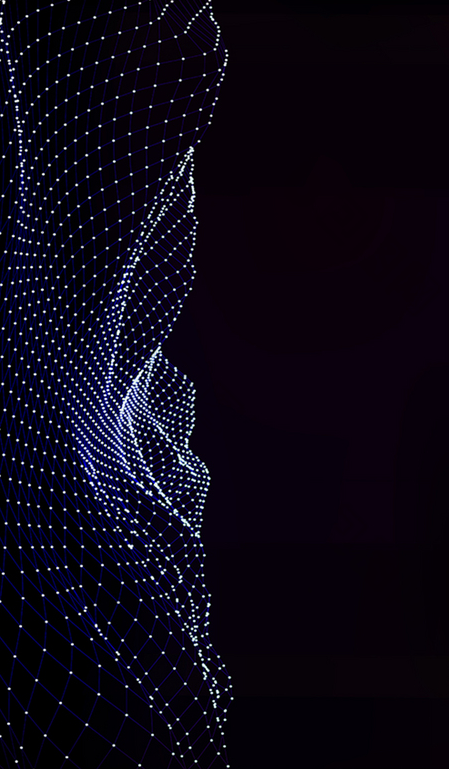 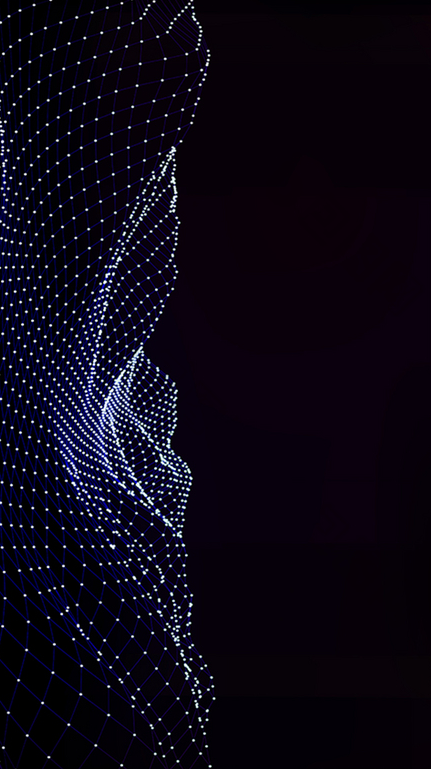 Part 04
请输入标题
Short Text Here
Lorem ipsum dolor sit amet, consectetur adipiscing elit. Nulla imperdiet volutpat dui at fermentum. Aliquam erat volutpat. Aenean lacinia lacus aliquet ante mollis,. Lorem ipsum dolor sit amet,
请输入标题
输入标题
输入标题
Suitable for all categories business and personal presentation
Suitable for all categories business and personal presentation
输入标题
输入标题
Suitable for all categories business and personal presentation
Suitable for all categories business and personal presentation
请输入标题
Lorem ipsum dolor sit amet, consectetur adipiscing elit. Nulla imperdiet volutpat dui at fermentum. Aliquam erat volutpat. Aenean lacinia lacus aliquet ante mollis, sollicitudin tempor tortor aliquam. Nulla facilisi.
YOUR TITLE
YOUR TITLE
YOUR TITLE
Please enter text here.Please enter text here.Please enter text Please enter text here.
Please enter text here.Please enter text here.Please enter text Please enter text here.
Please enter text here.Please enter text here.Please enter text Please enter text here.
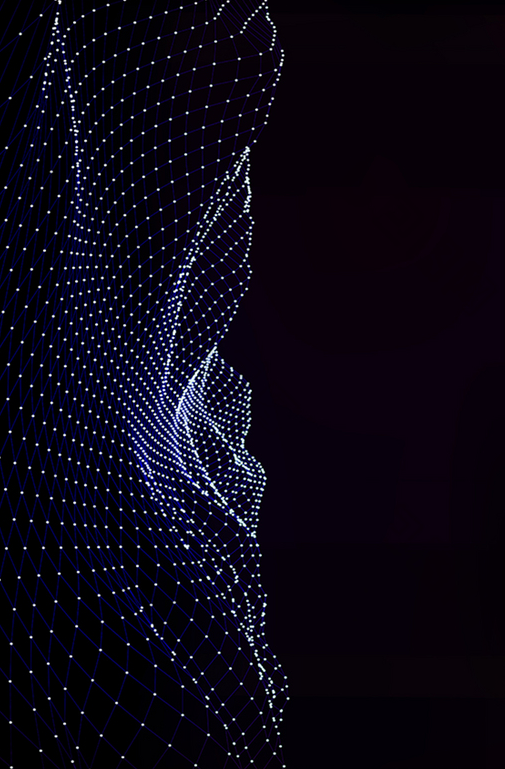 2010
2012
Phenomenon whereby something new and somehow valuable
Phenomenon whereby something new and somehow valuable
2022
20XX
Phenomenon whereby something new and somehow valuable
Phenomenon whereby something new and somehow valuable
YOUR TITLE
YOUR TITLE
Please enter text here.Please enter text here.Please enter text Please enter text here.
Please enter text here.Please enter text here.Please enter text Please enter text here.
YOUR TITLE
YOUR TITLE
3
2
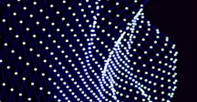 Please enter text here.Please enter text here.Please enter text Please enter text here.
Please enter text here.Please enter text here.Please enter text Please enter text here.
1
4
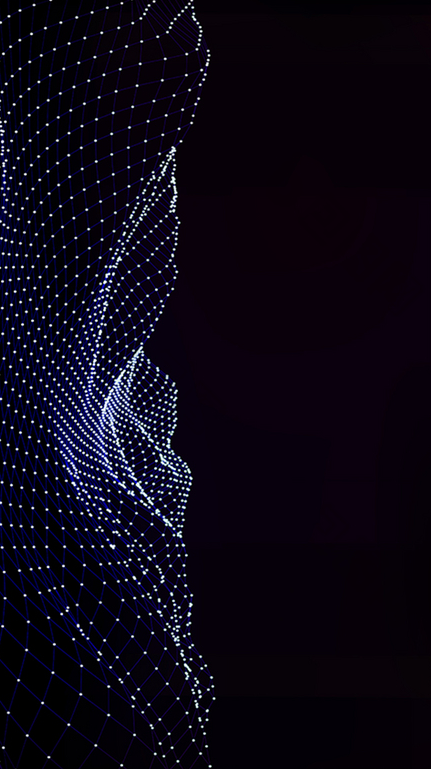 请输入标题
YOUR TITLE HERE
Please enter text here.Please enter text here.Please enter text Please enter text here. Please enter text here.Please enter text here.Please enter text Please enter text here.
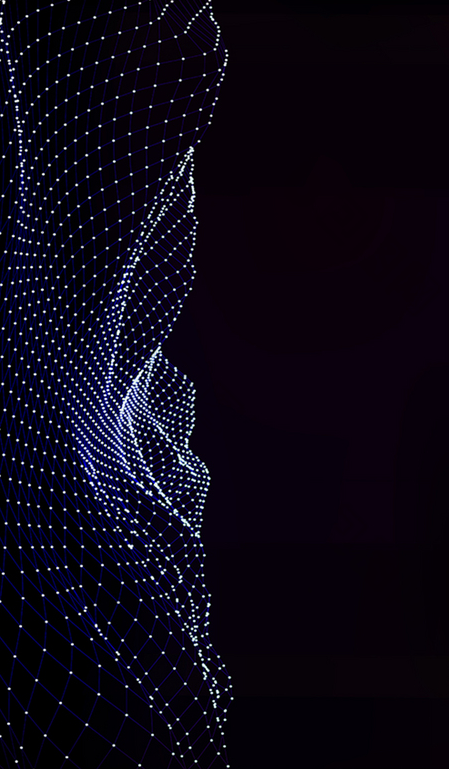 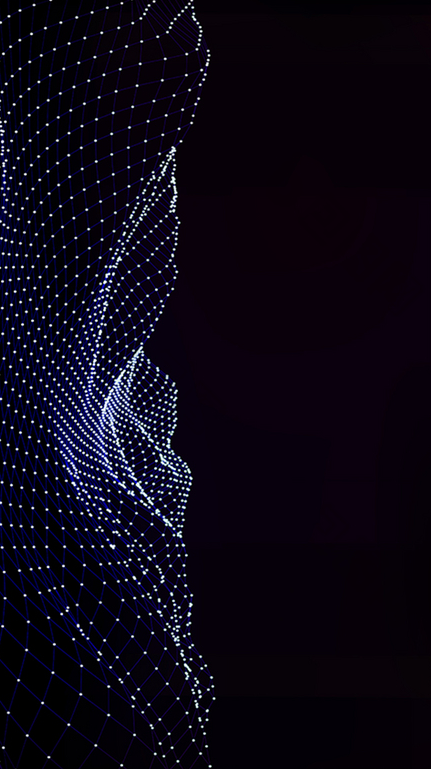 谢谢观看
Life isn't about waiting for the storm to pass. it's about learning to dance Life isn't it's about learning to dance in the rain.